КОРРЕКЦИОННАЯ РАБОТА УЧИТЕЛЯ-ЛОГОПЕДАМКДОУ № 34 «ЖУРАВЛИК» г. ЧЕРКЕССКА
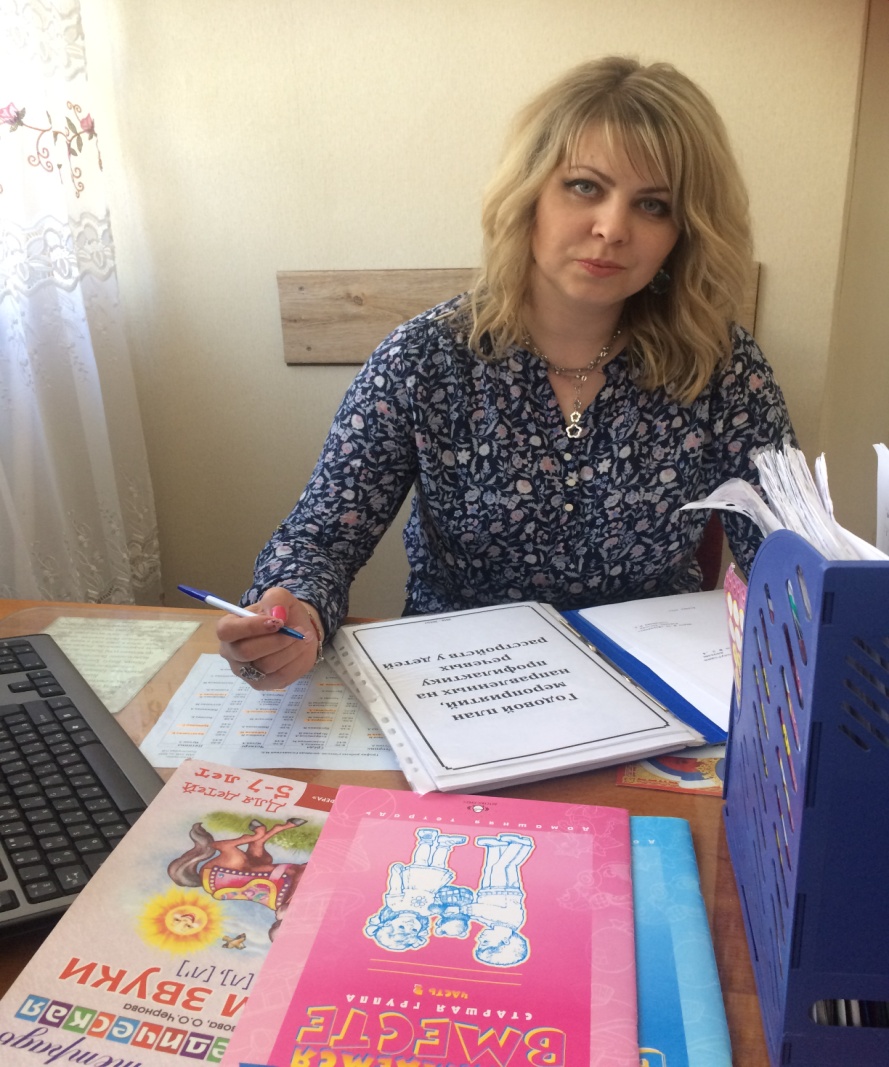 УЧИТЕЛЬ-ЛОГОПЕД : 
СОЛОВЬЕВА М.Б.
ПРЕДМЕТНАЯ СРЕДА
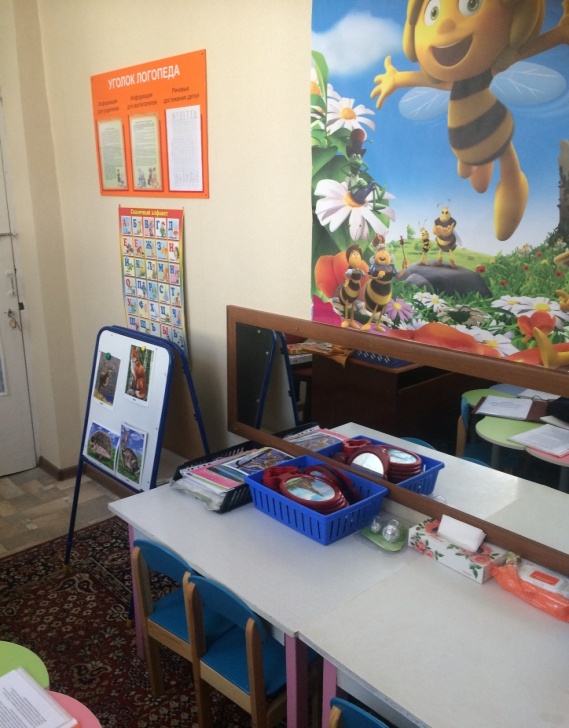 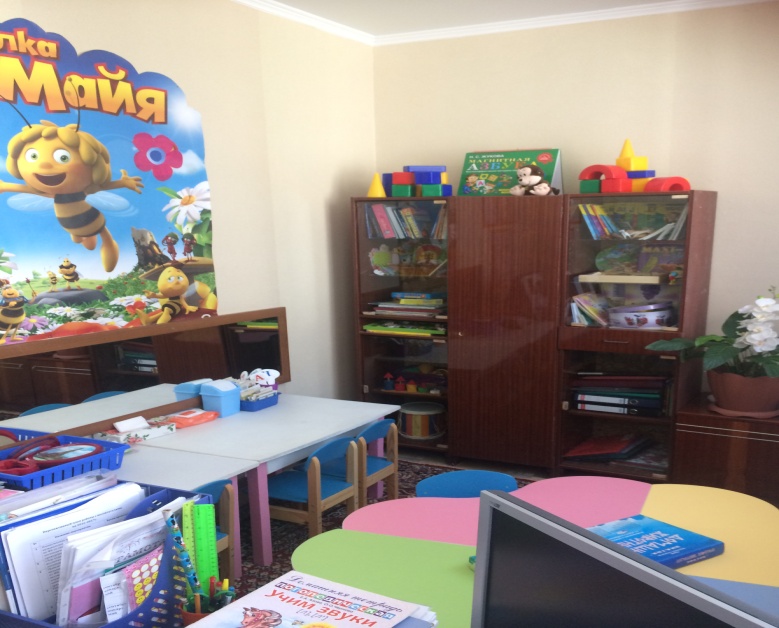 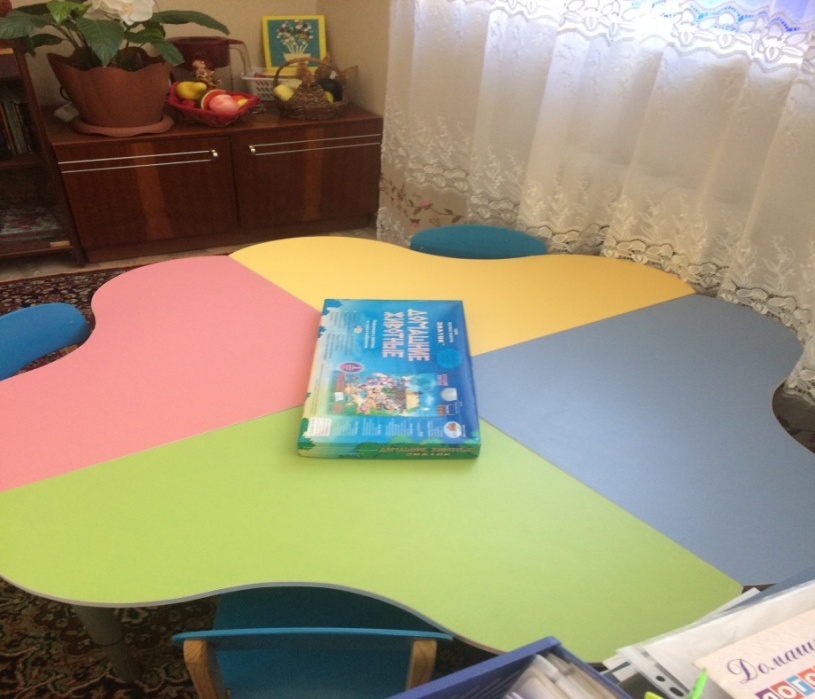 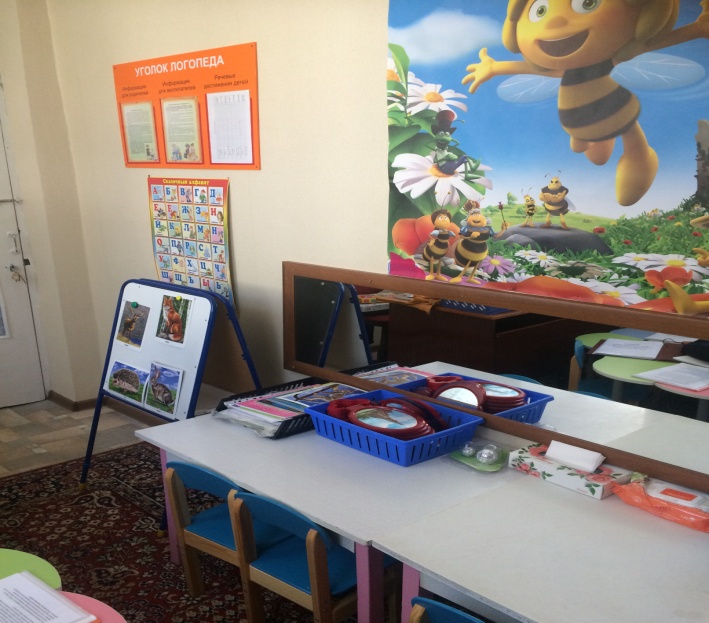 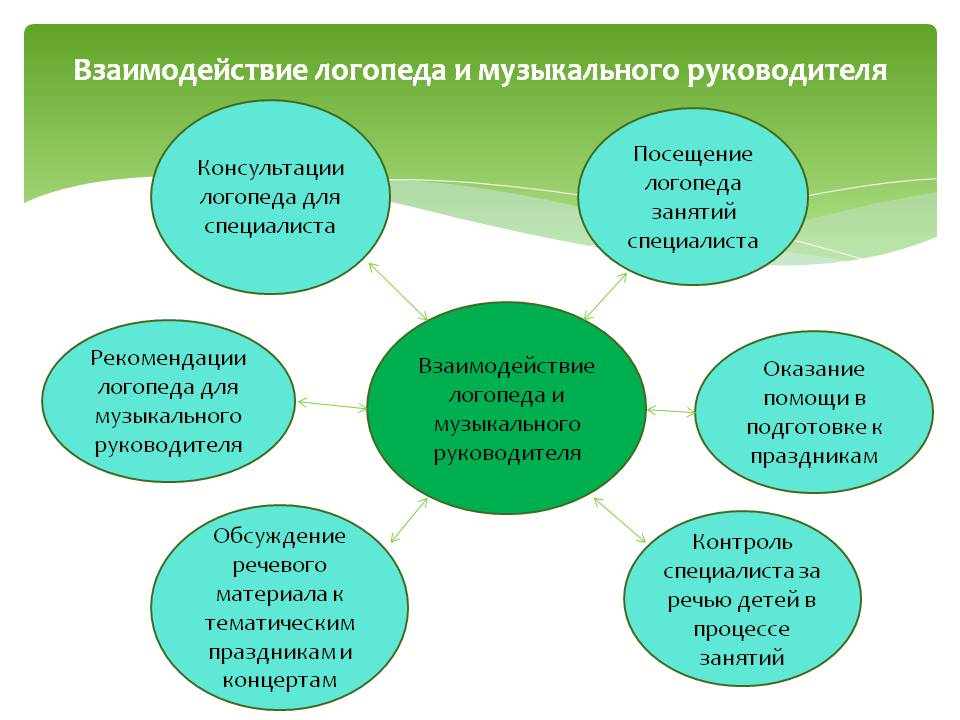 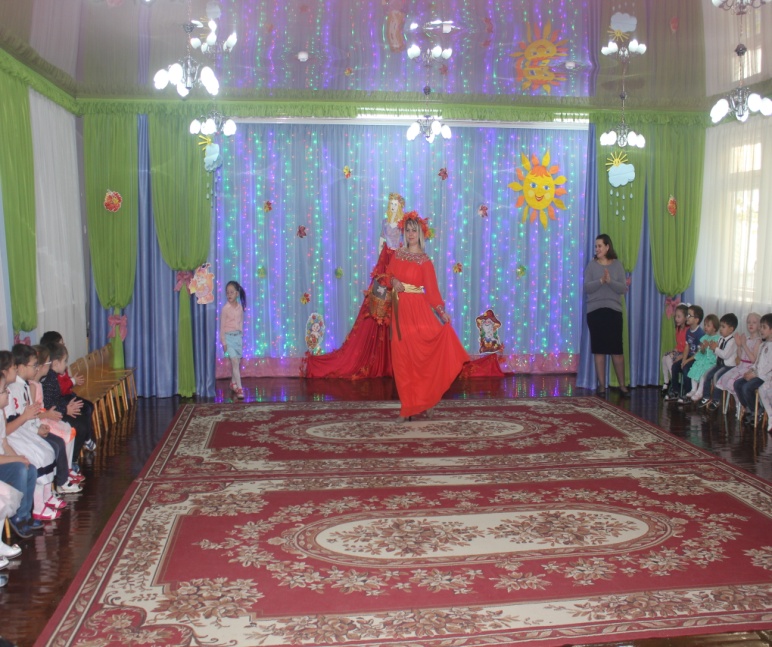 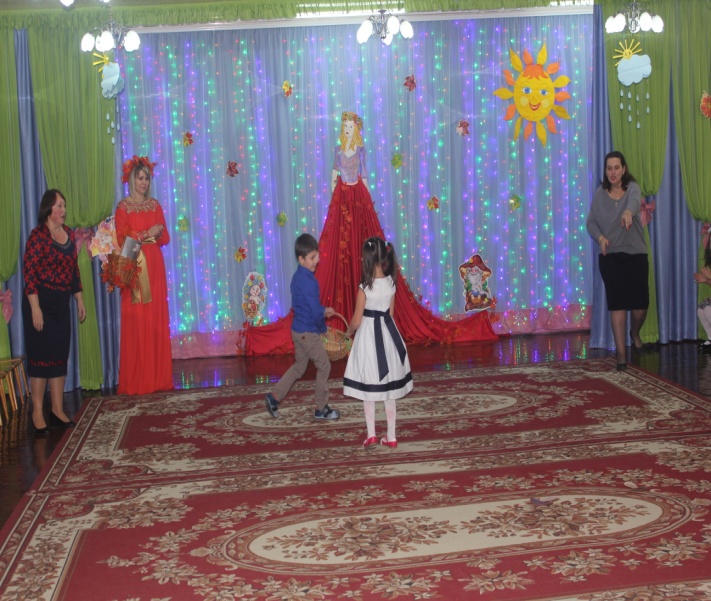 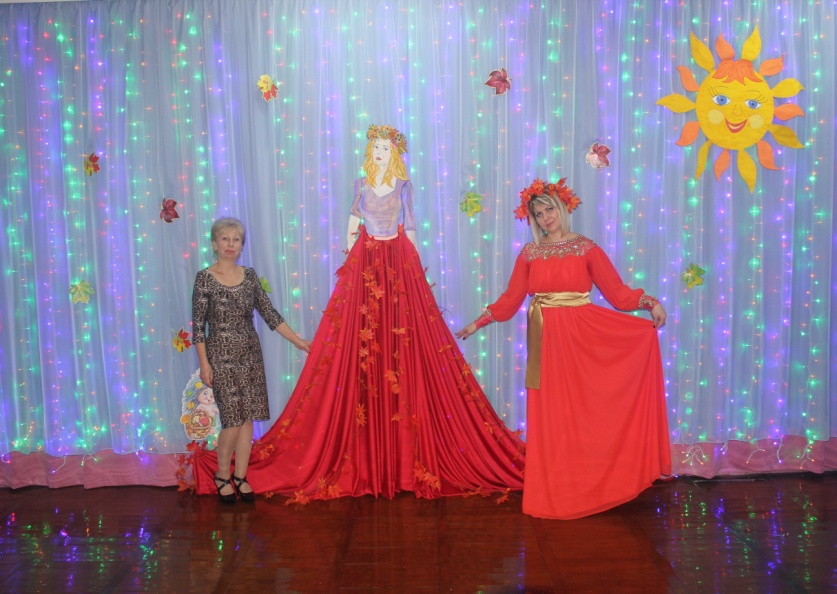 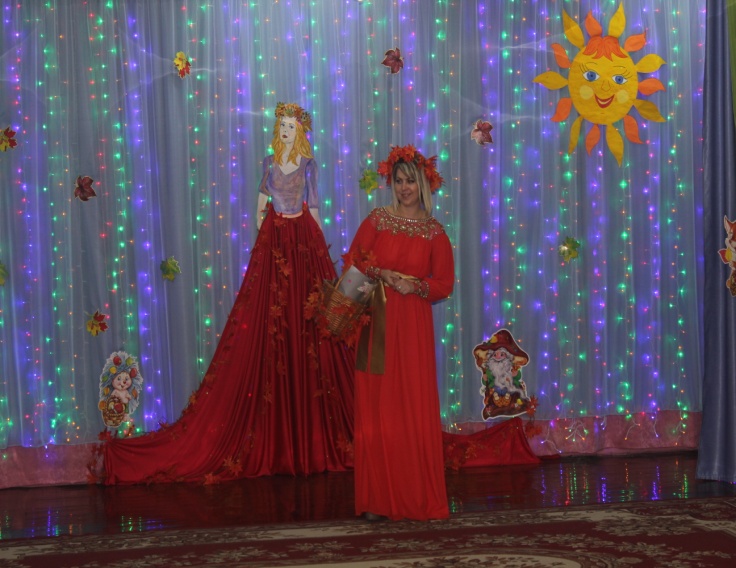 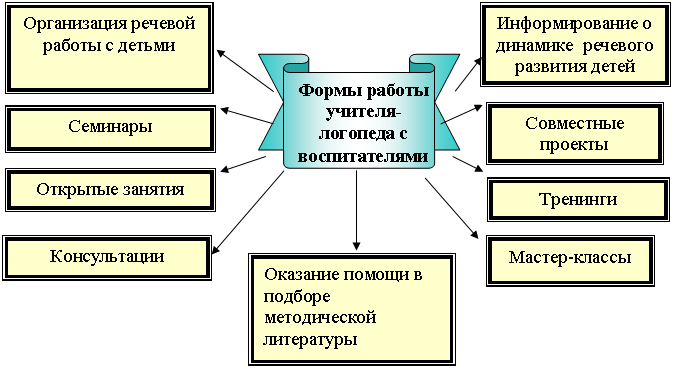 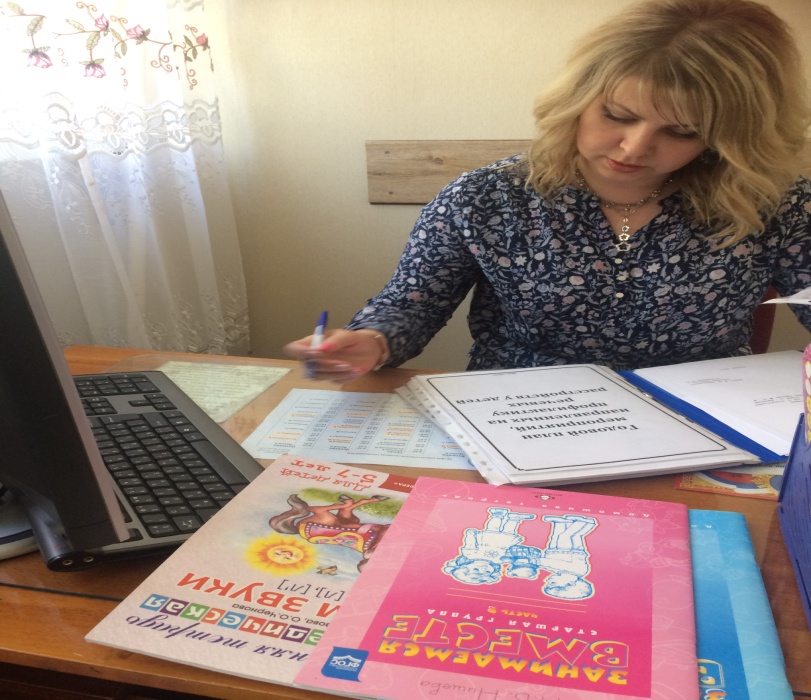 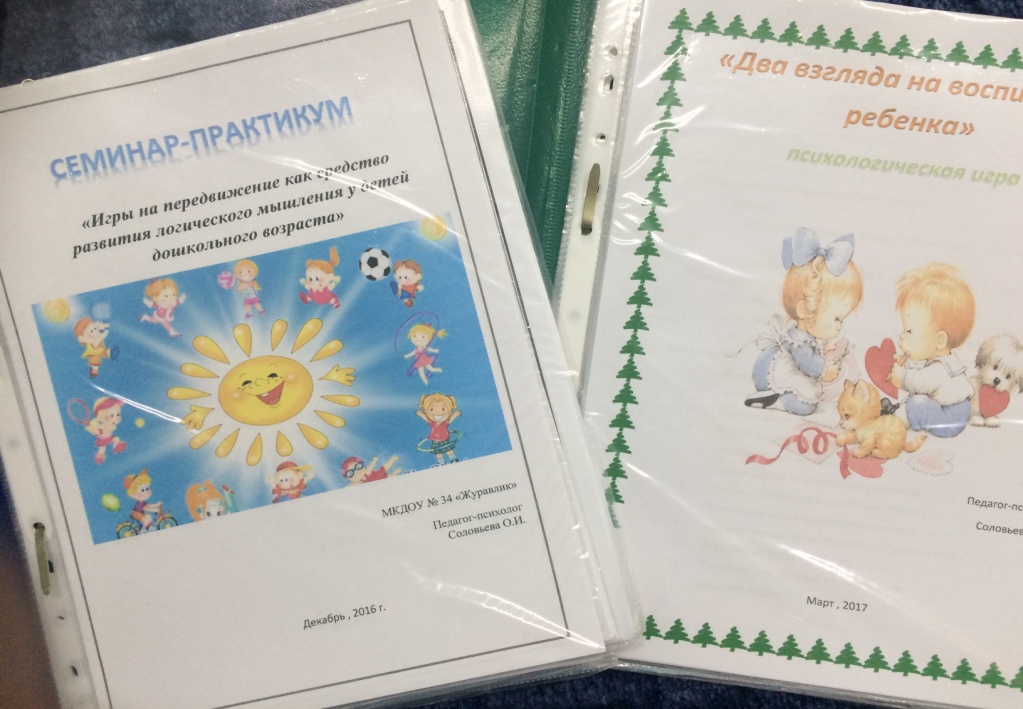 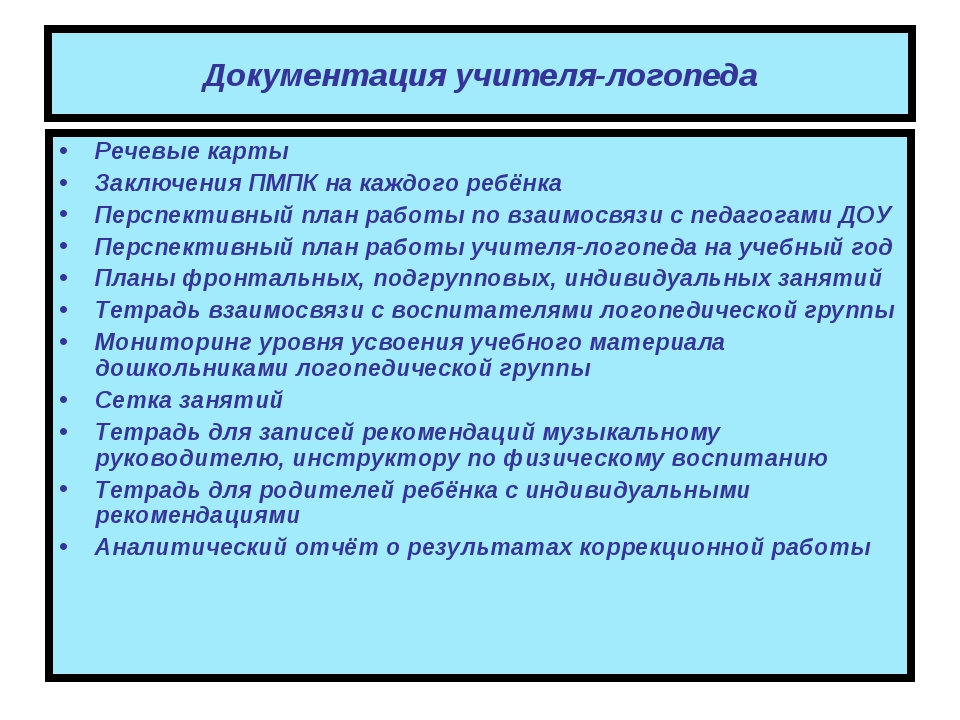 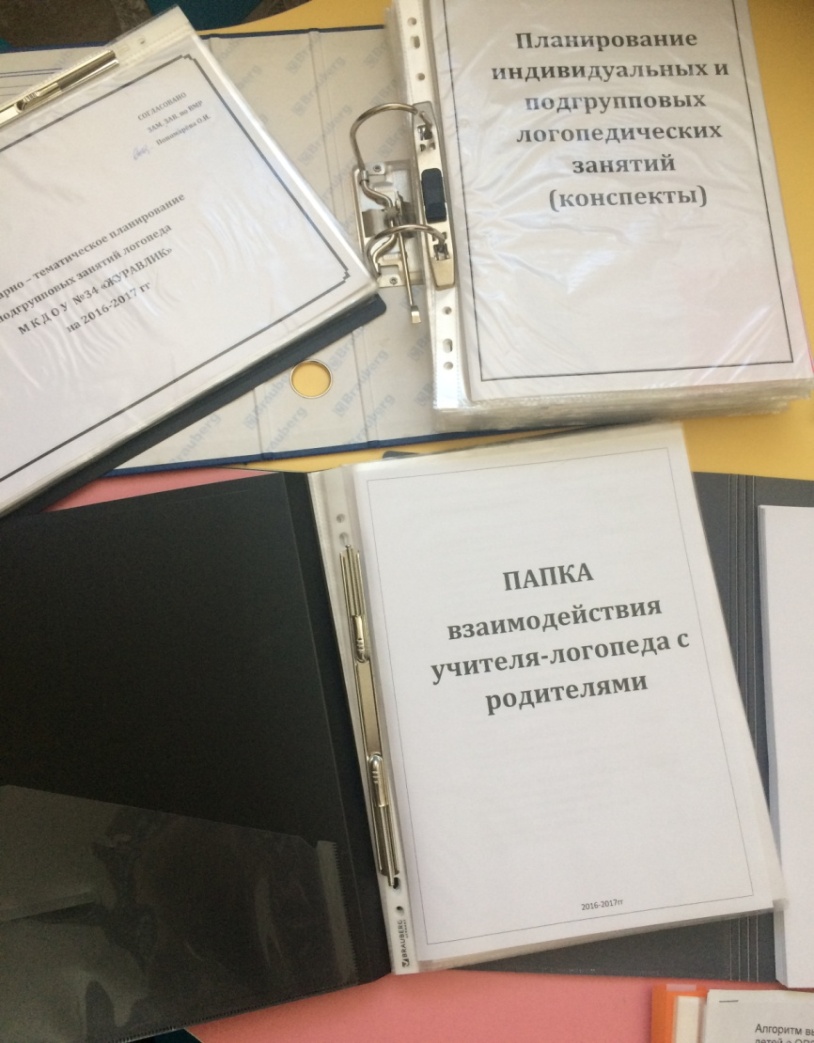 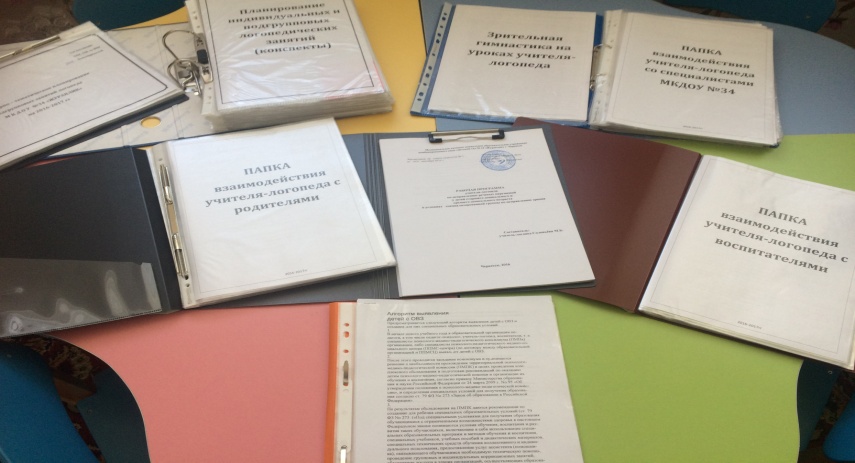 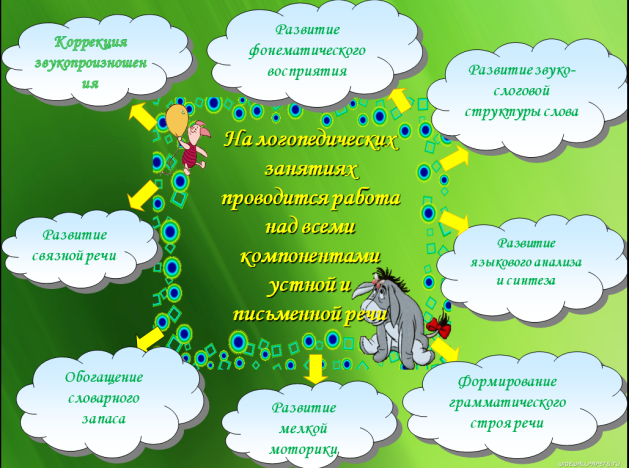 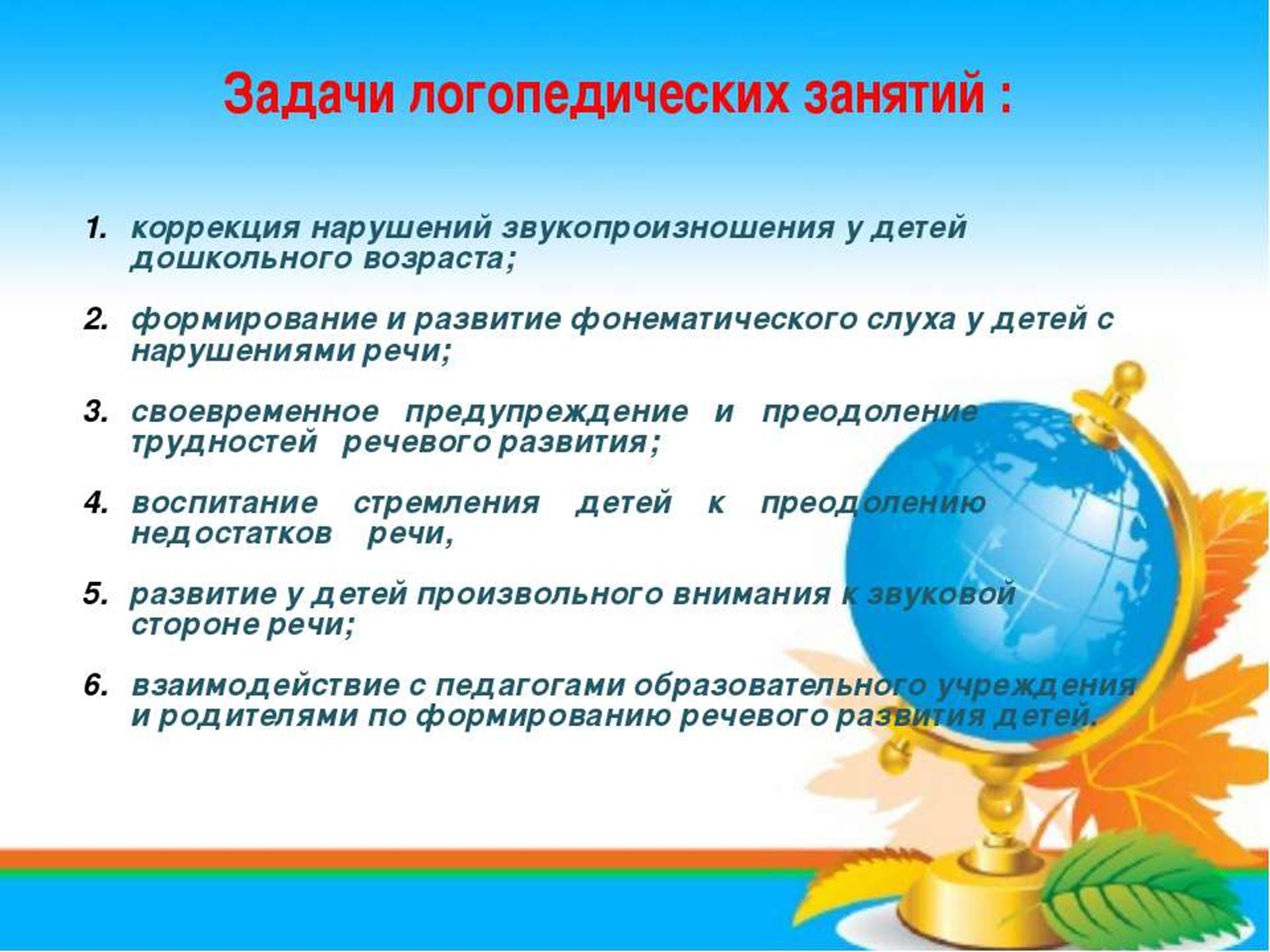 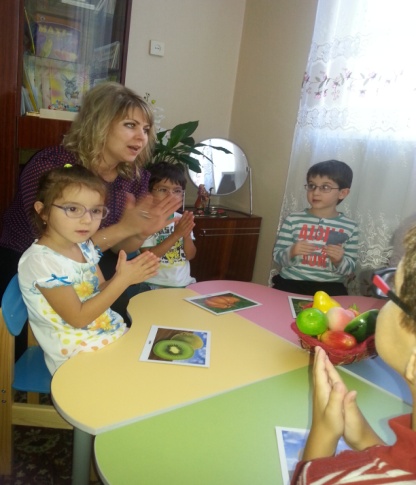 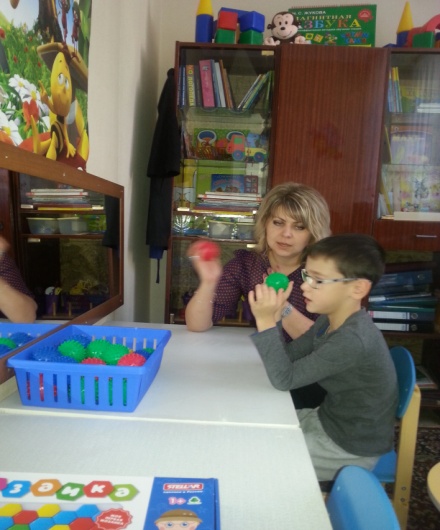 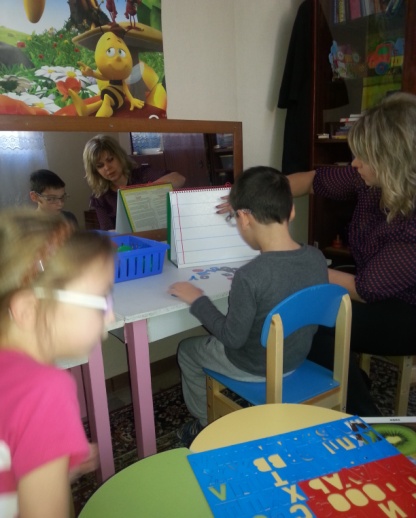 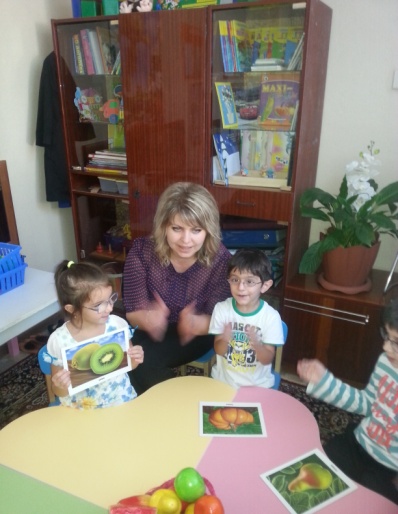 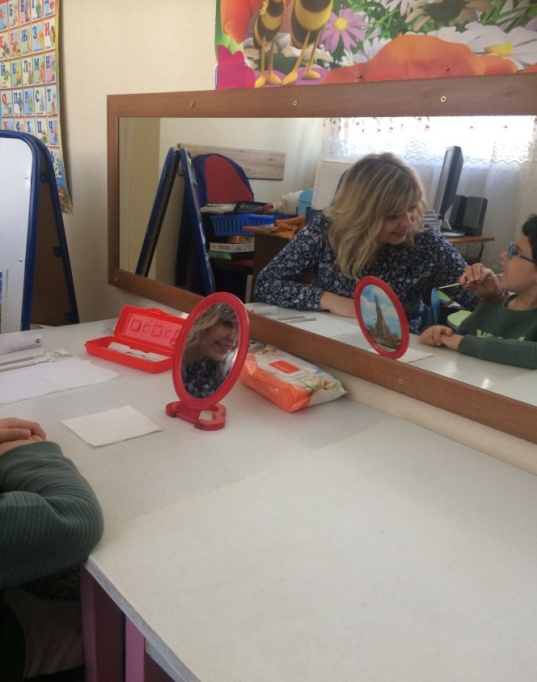 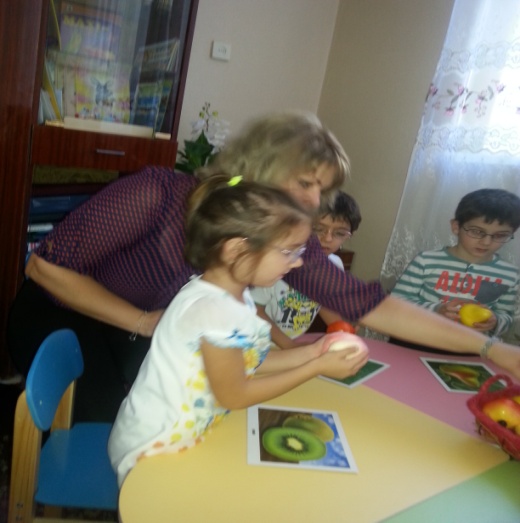 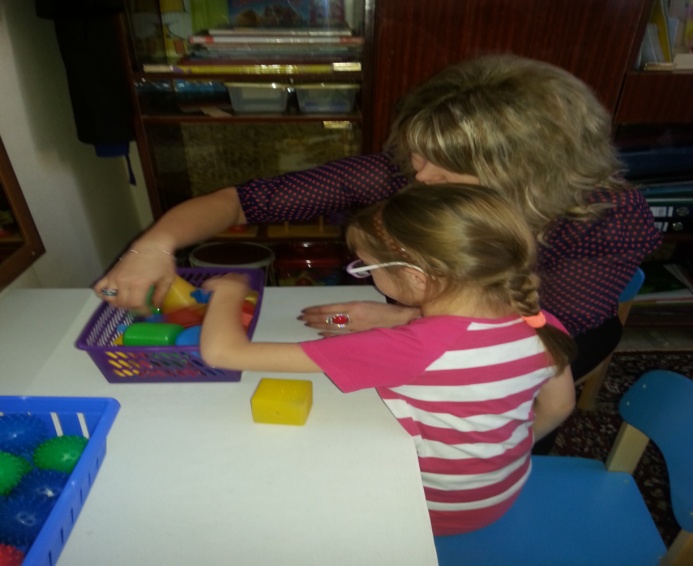 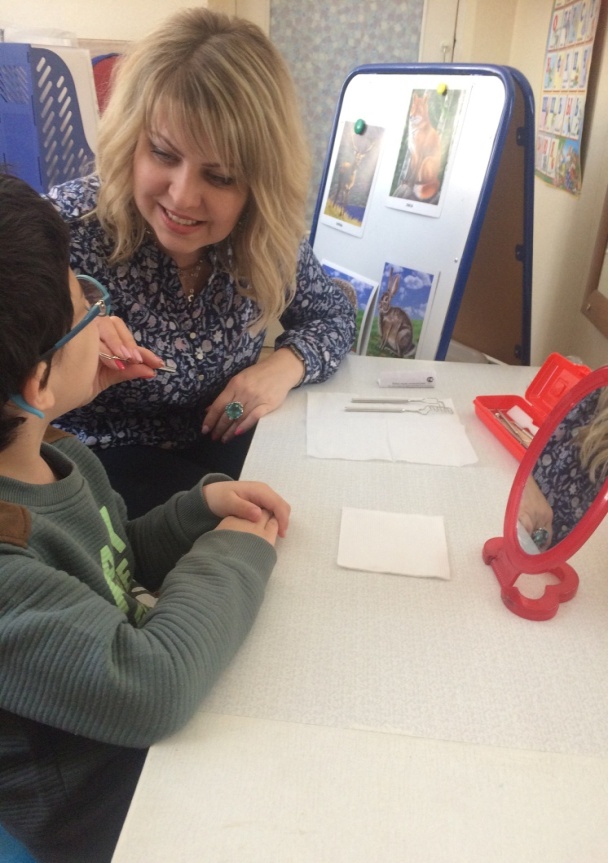 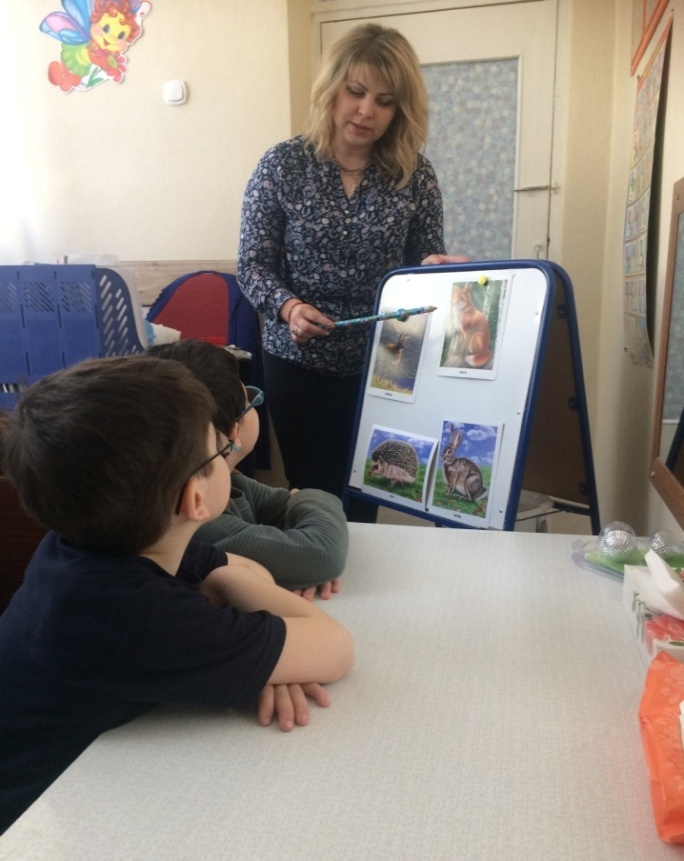 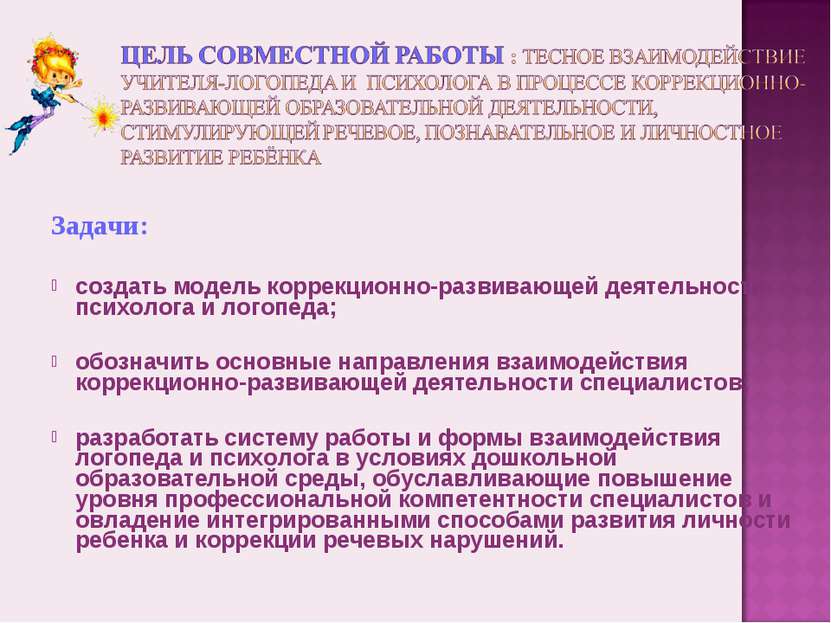 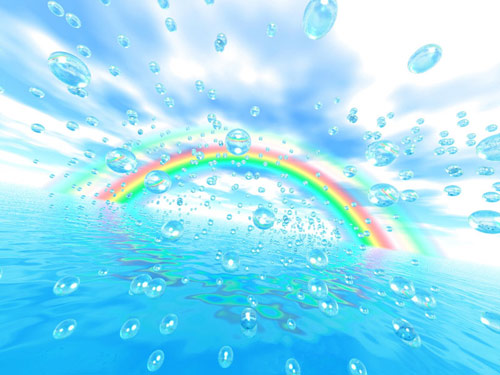 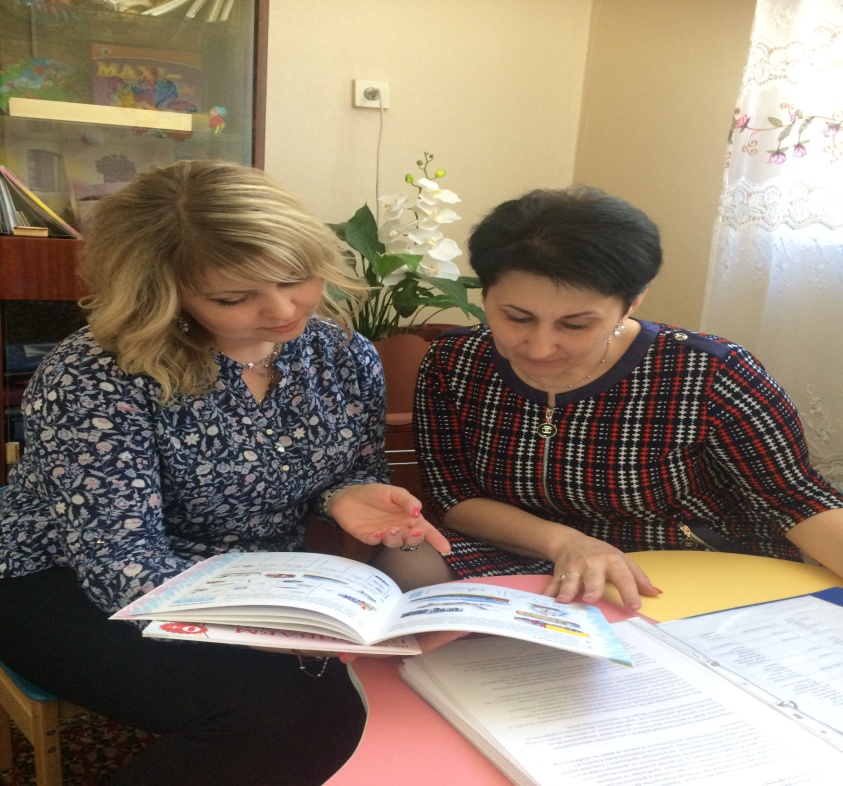 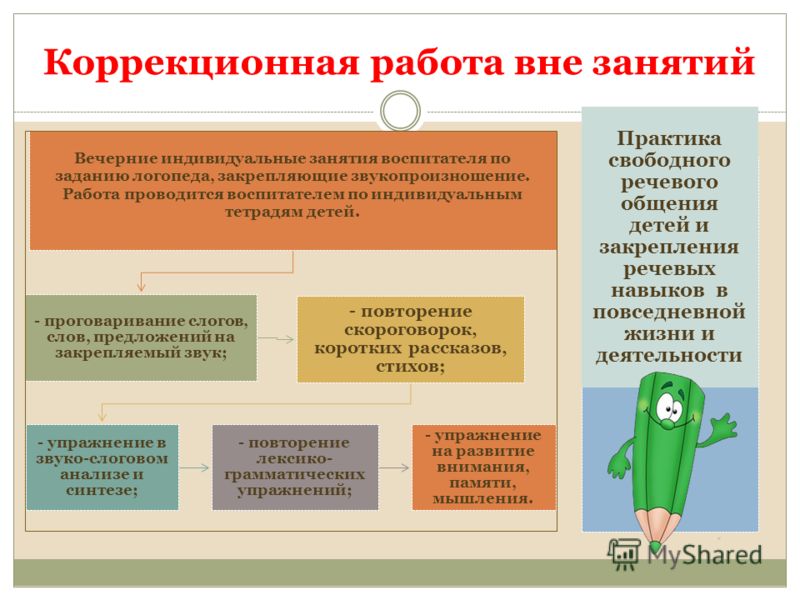 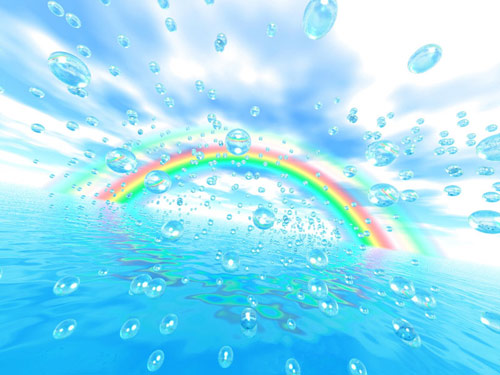 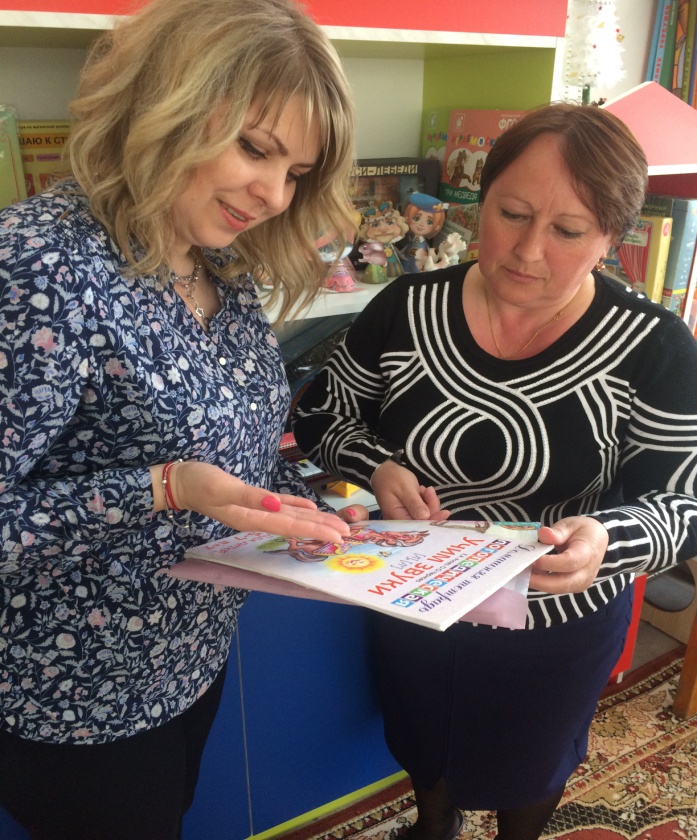 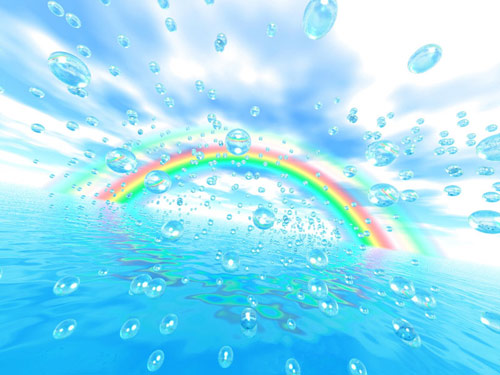 ДОСТИЖЕНИЯ
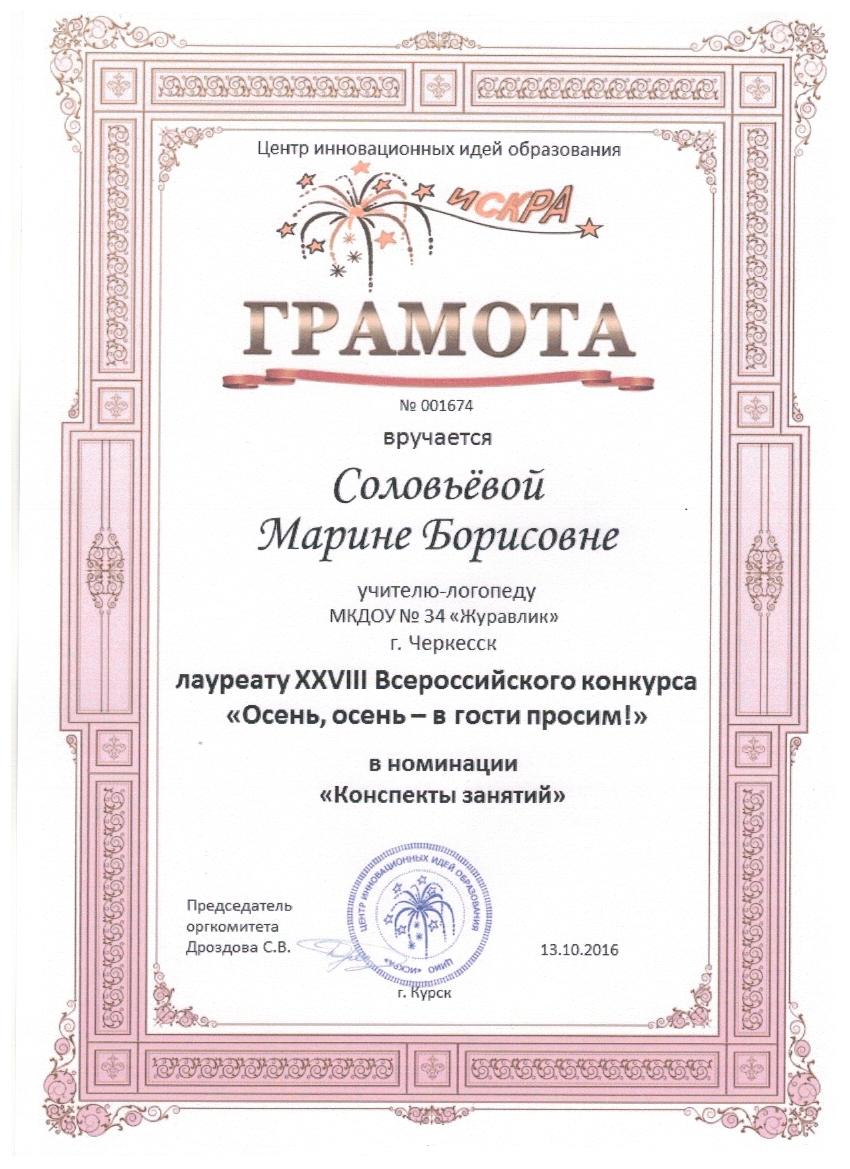 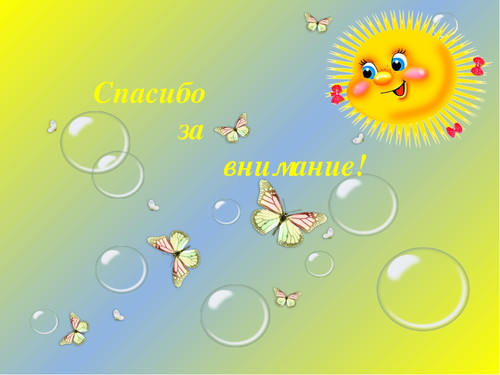